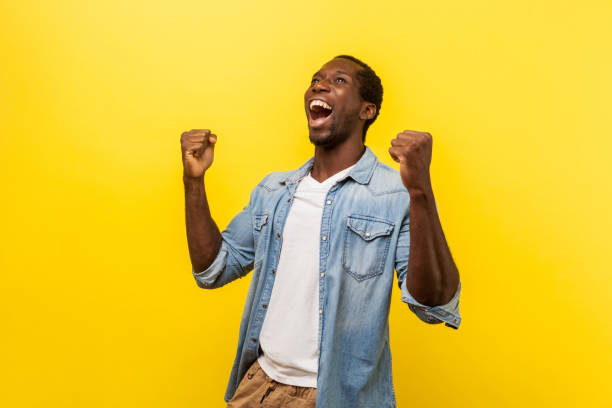 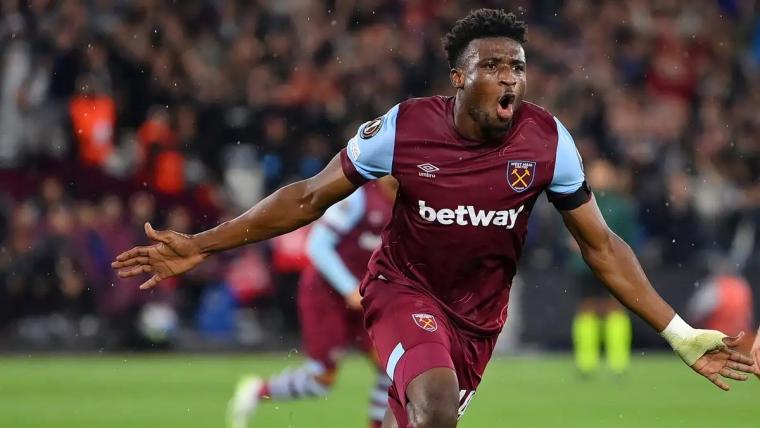 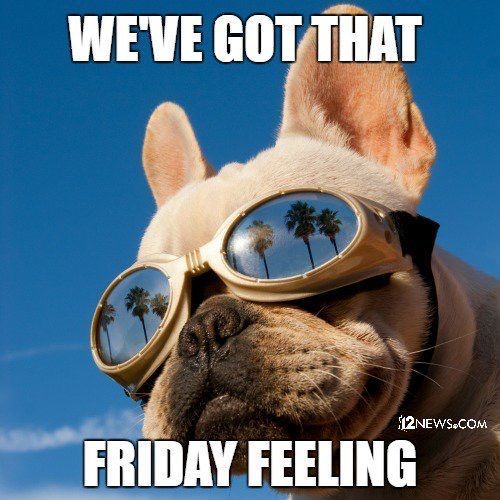 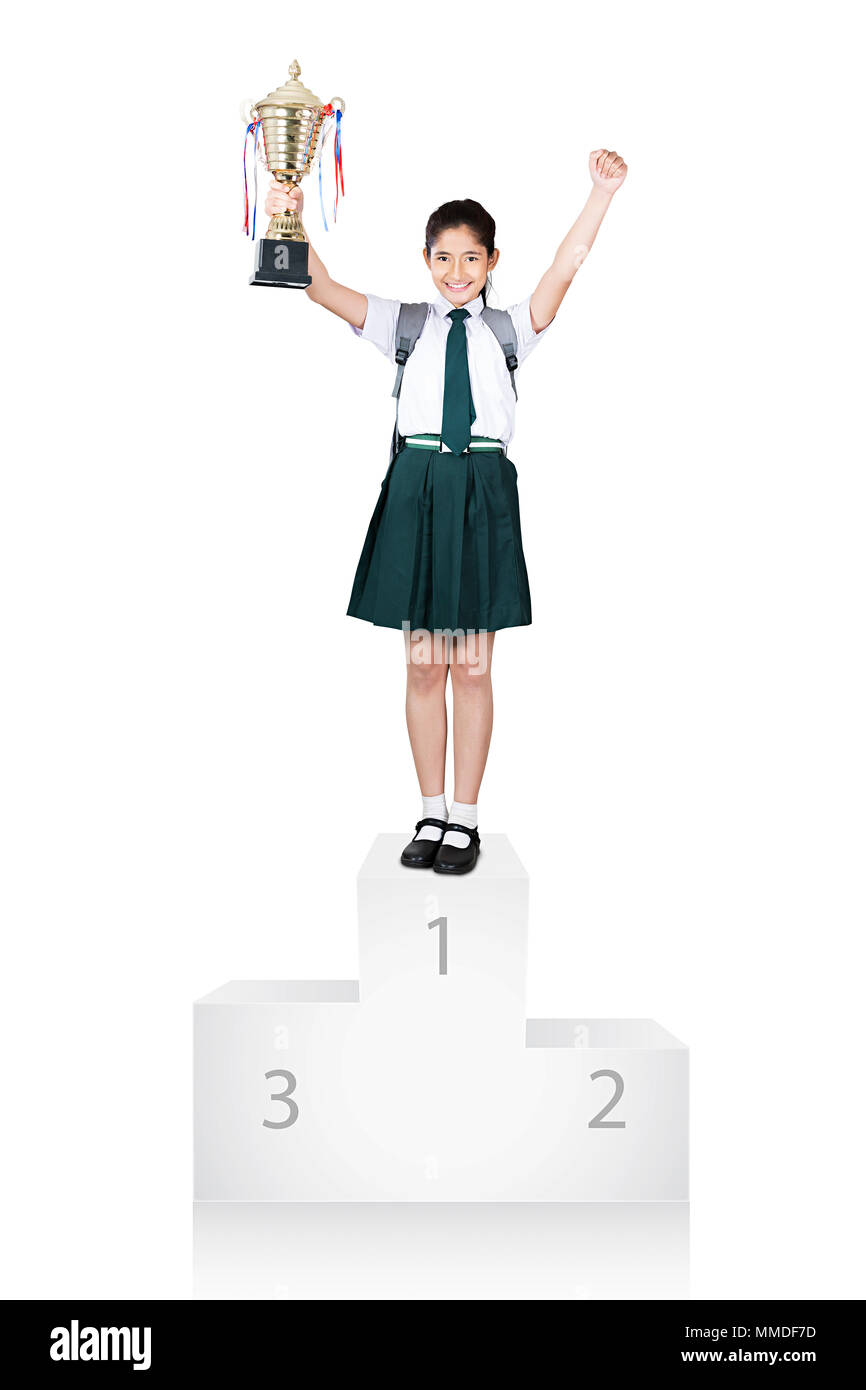 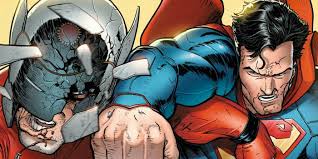 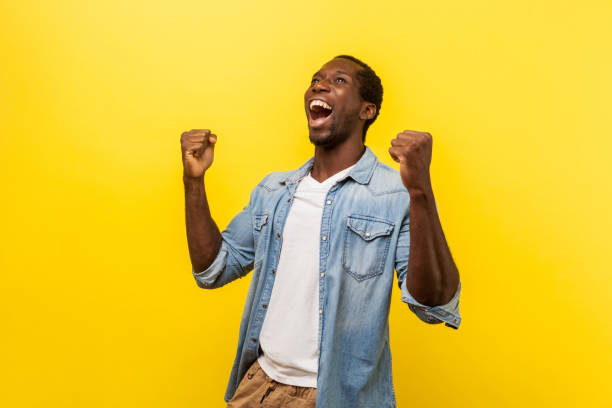 Cheer for God who wins
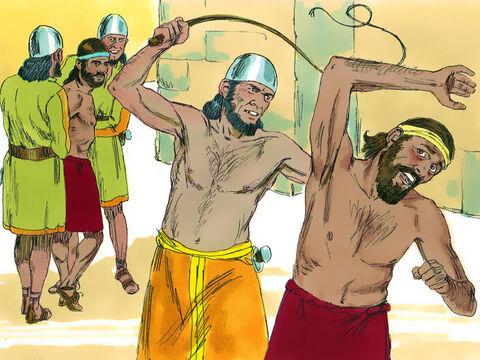 2
1
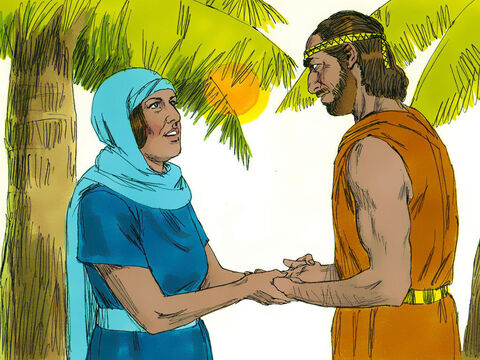 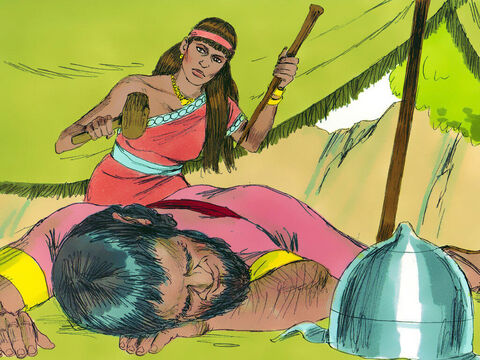 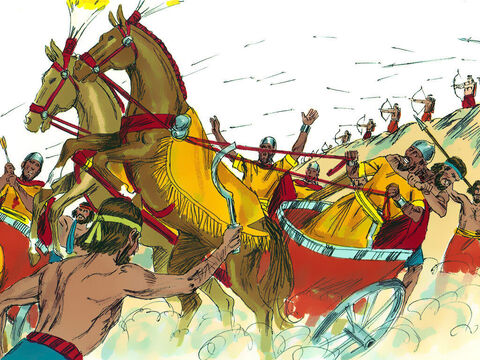 3
4
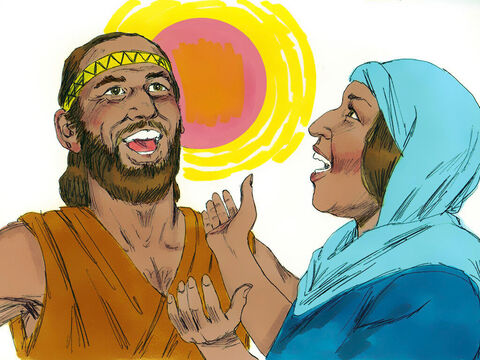 Praise the LORD!
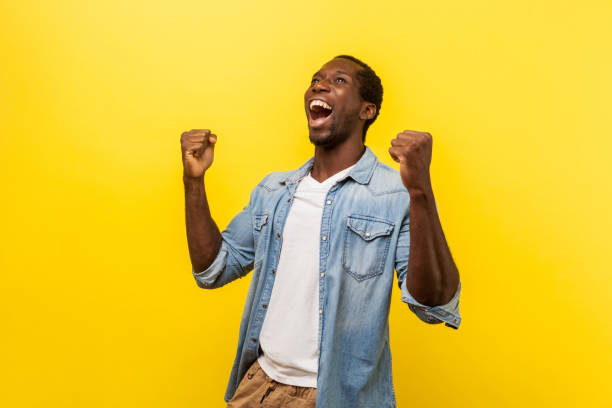 Cheer for God

...because he wins!
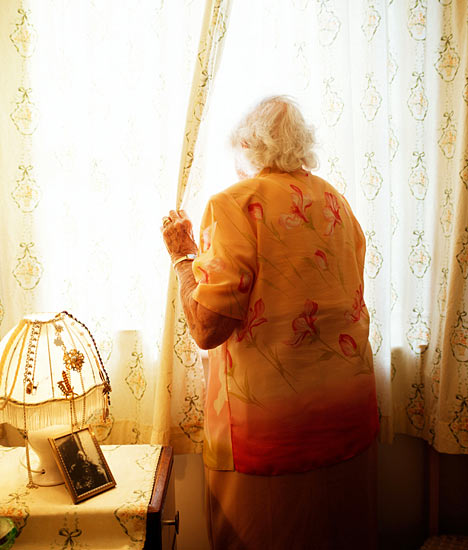 ...but what about Sisera's mum?
Judges 5:28-30
‘Through the window peered Sisera’s mother;    behind the lattice she cried out,“Why is his chariot so long in coming?    Why is the clatter of his chariots delayed?”29 The wisest of her ladies answer her;    indeed, she keeps saying to herself,30 “Are they not finding and dividing the spoils:    a woman or two for each man,colourful garments as plunder for Sisera,    colourful garments embroidered,highly embroidered garments for my neck –    all this as plunder?”
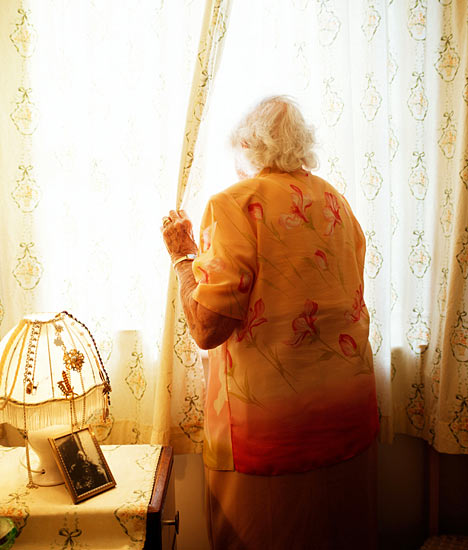 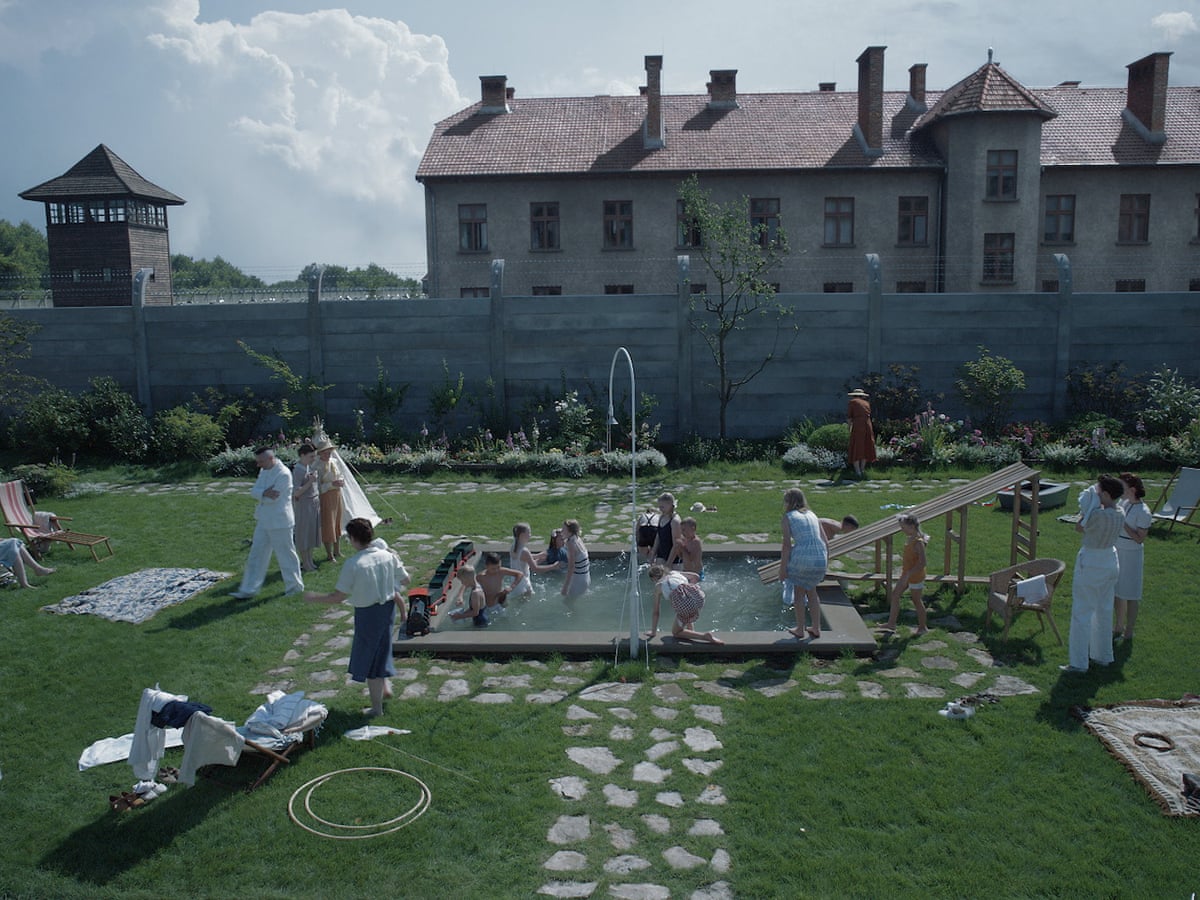 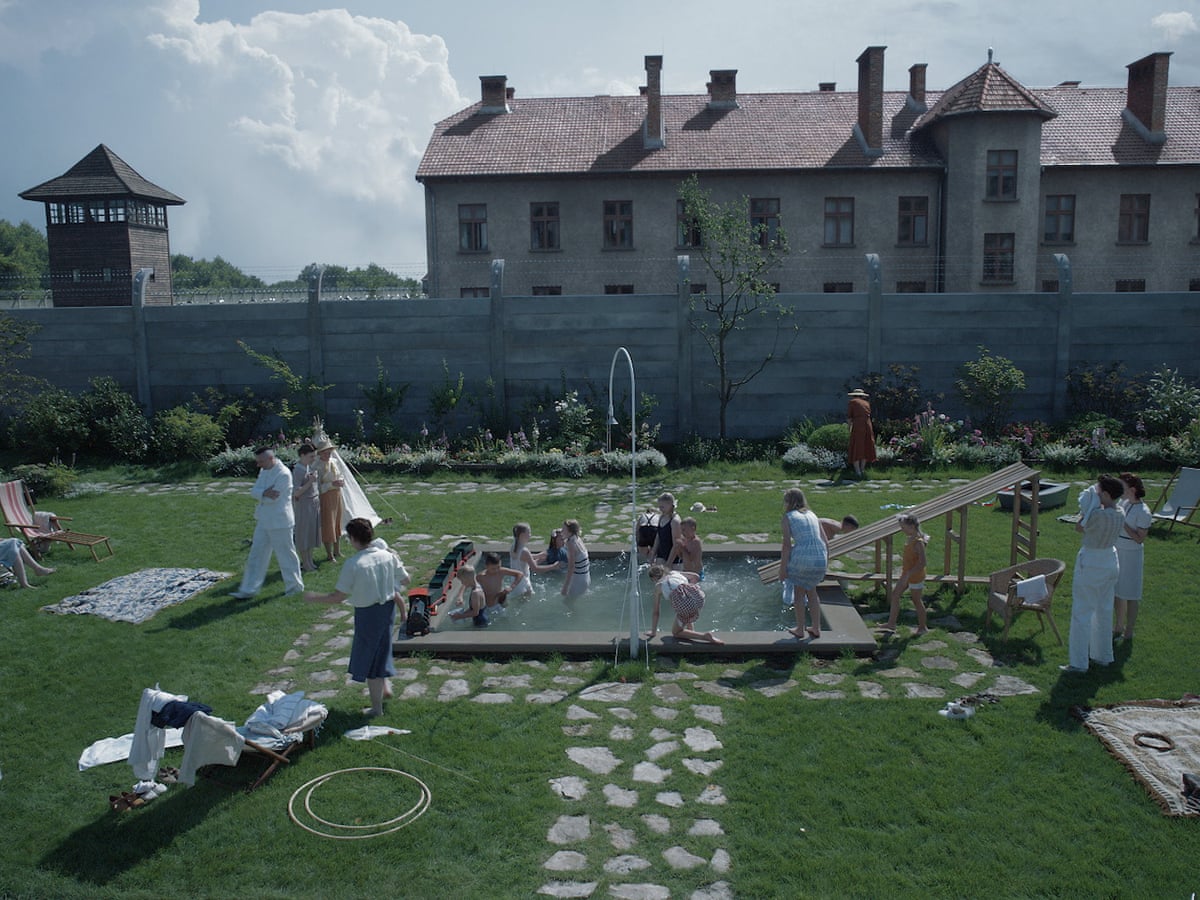 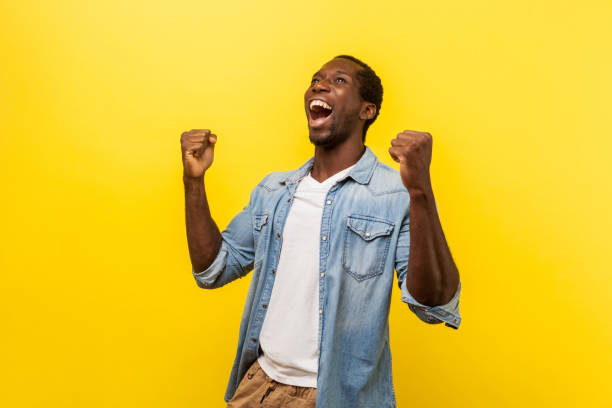 Cheer for God who wins
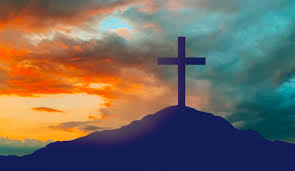 Cheer for God

...because at the cross he wins!
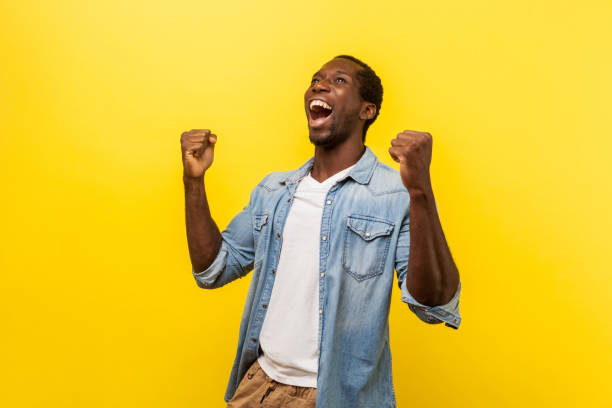 2. Cheer for the people      who willingly 
serve 
God
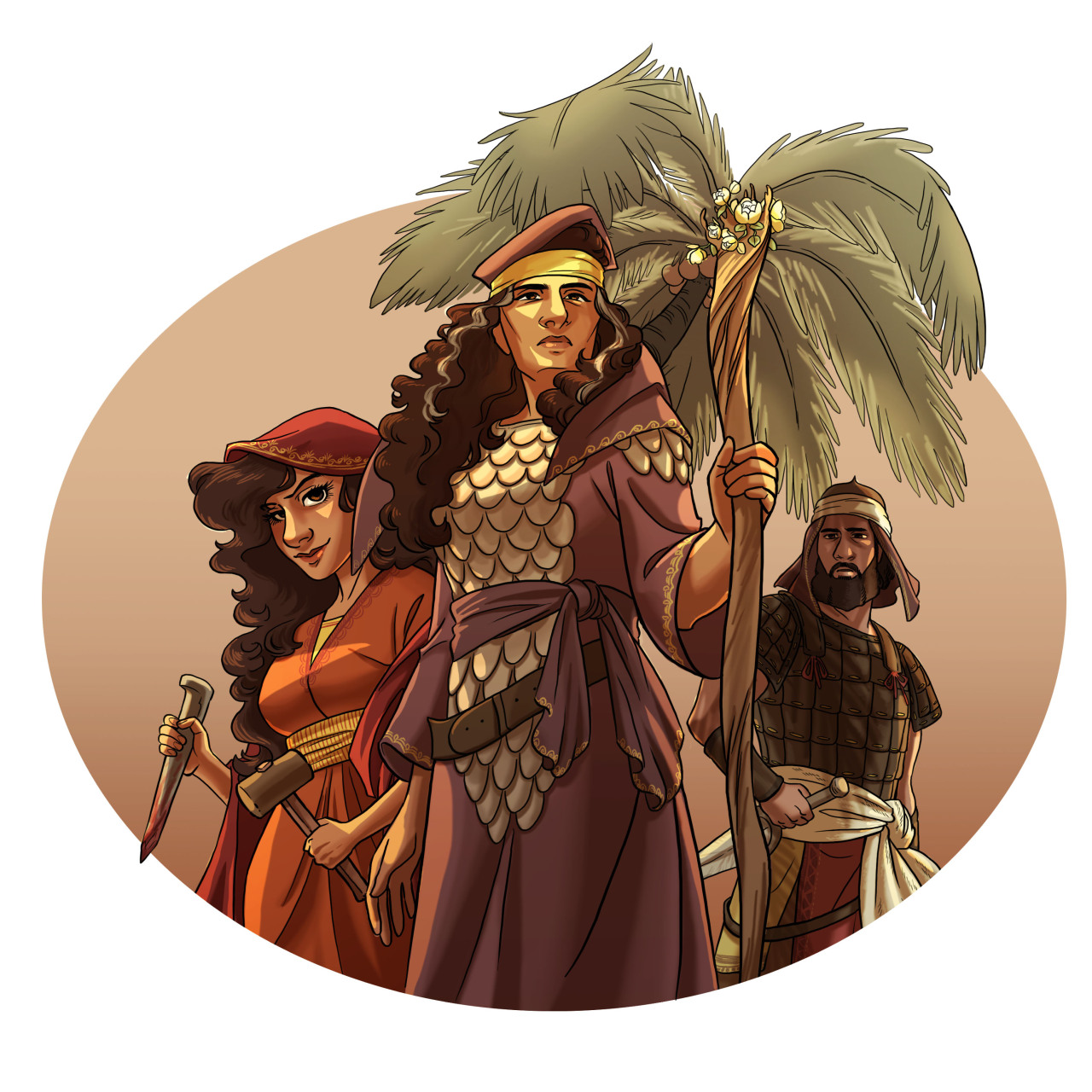 Deborah

willing servant?
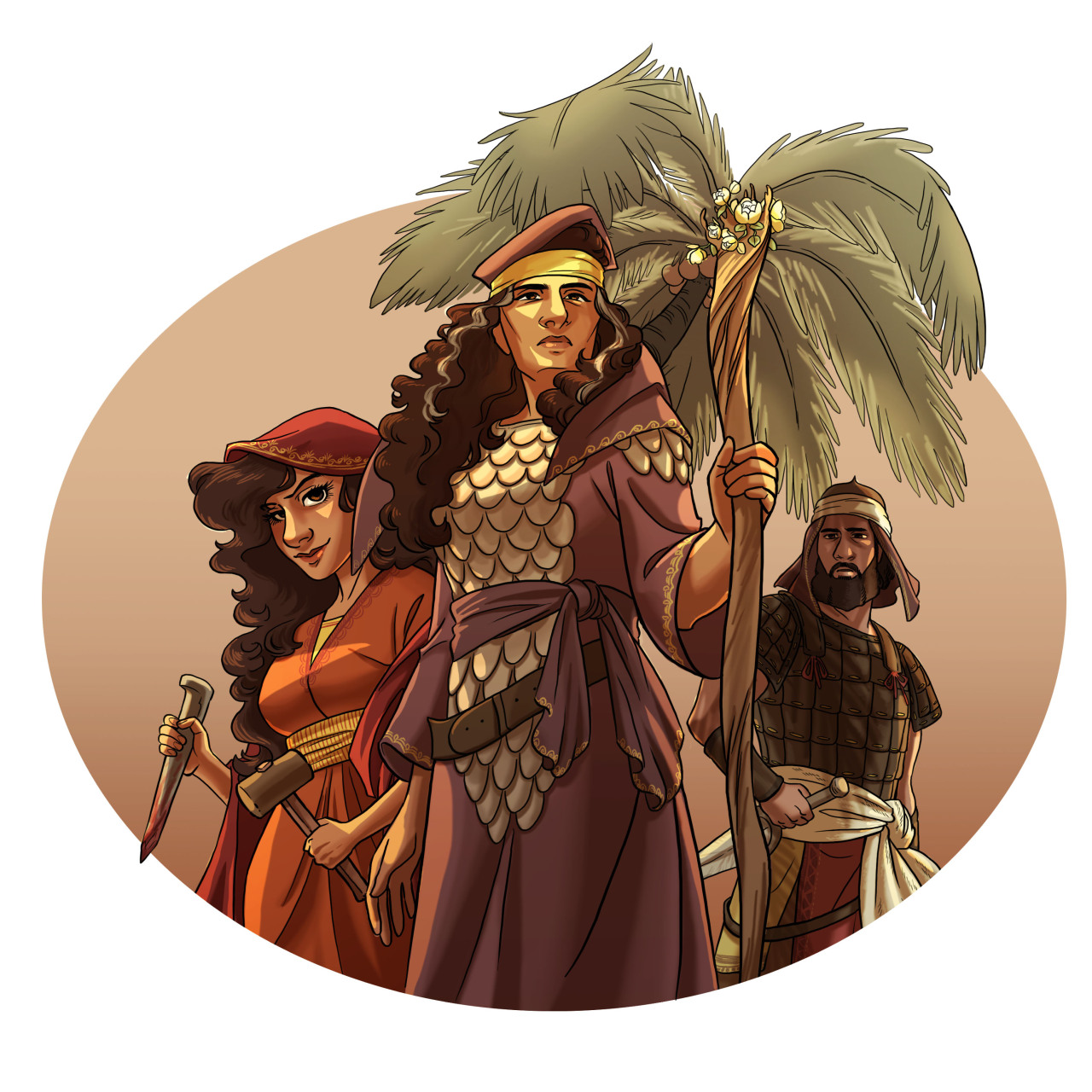 Deborah

willing servant?
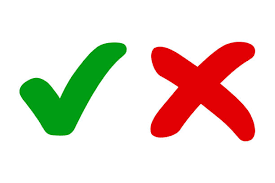 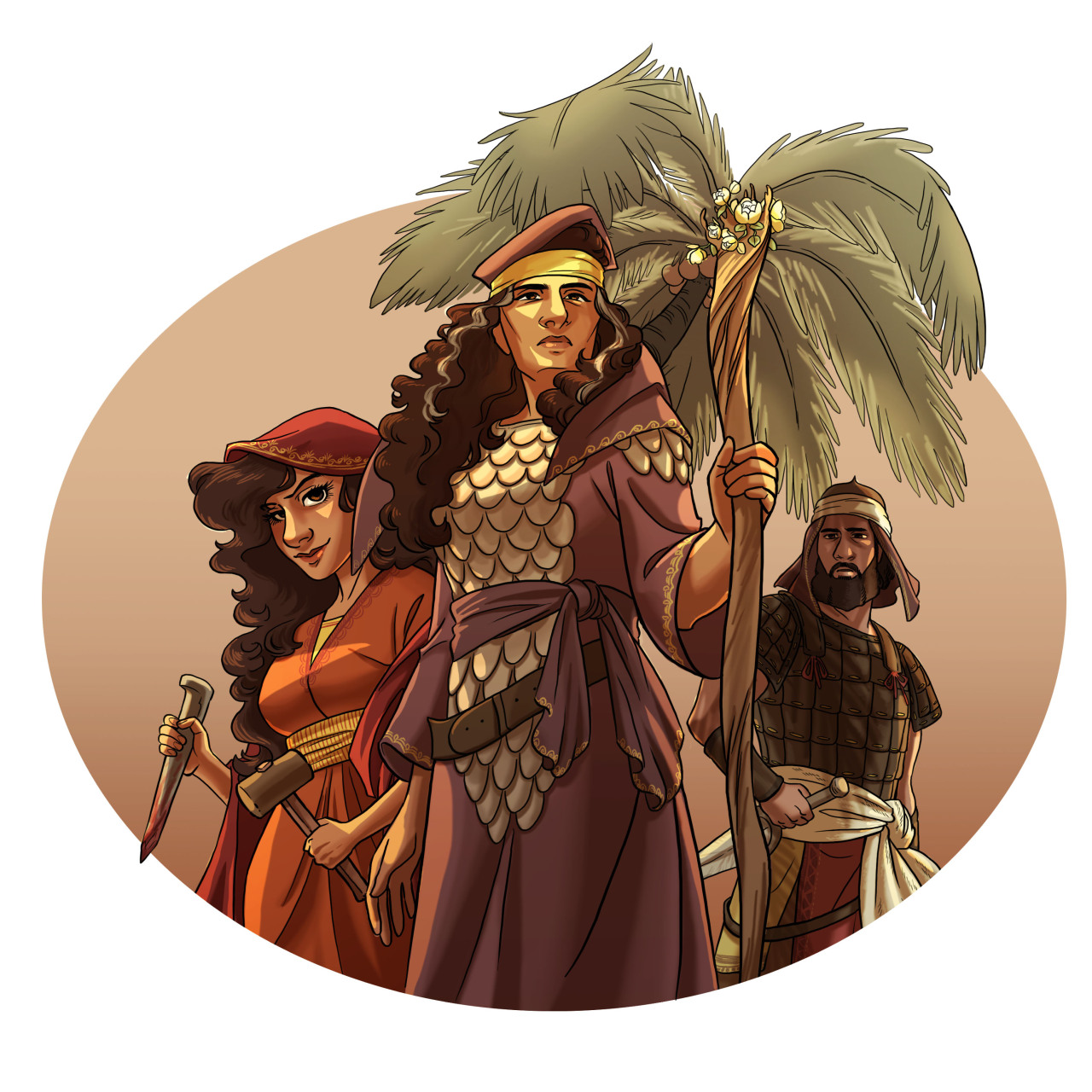 Barak

willing servant?
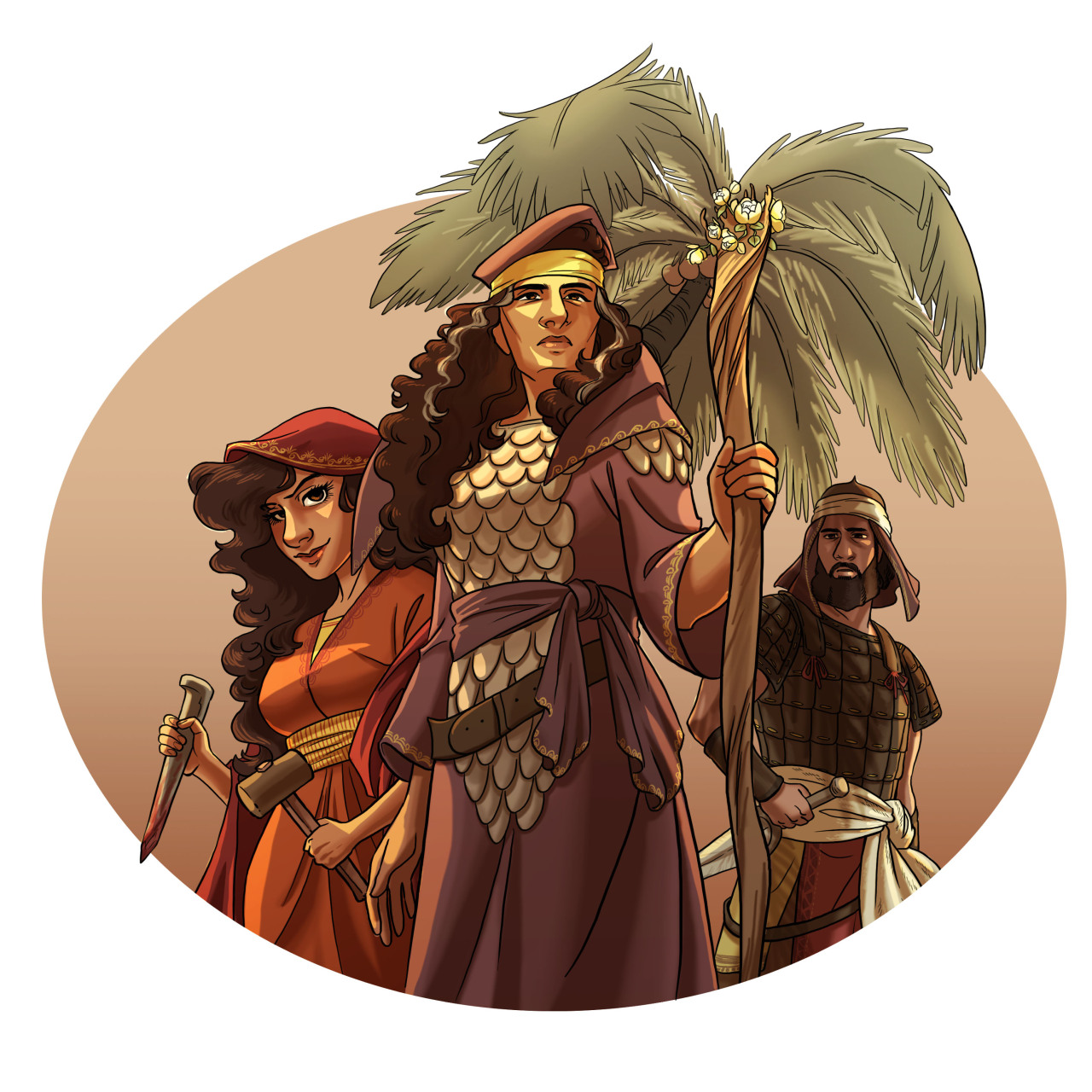 Barak

willing servant?
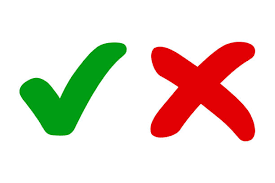 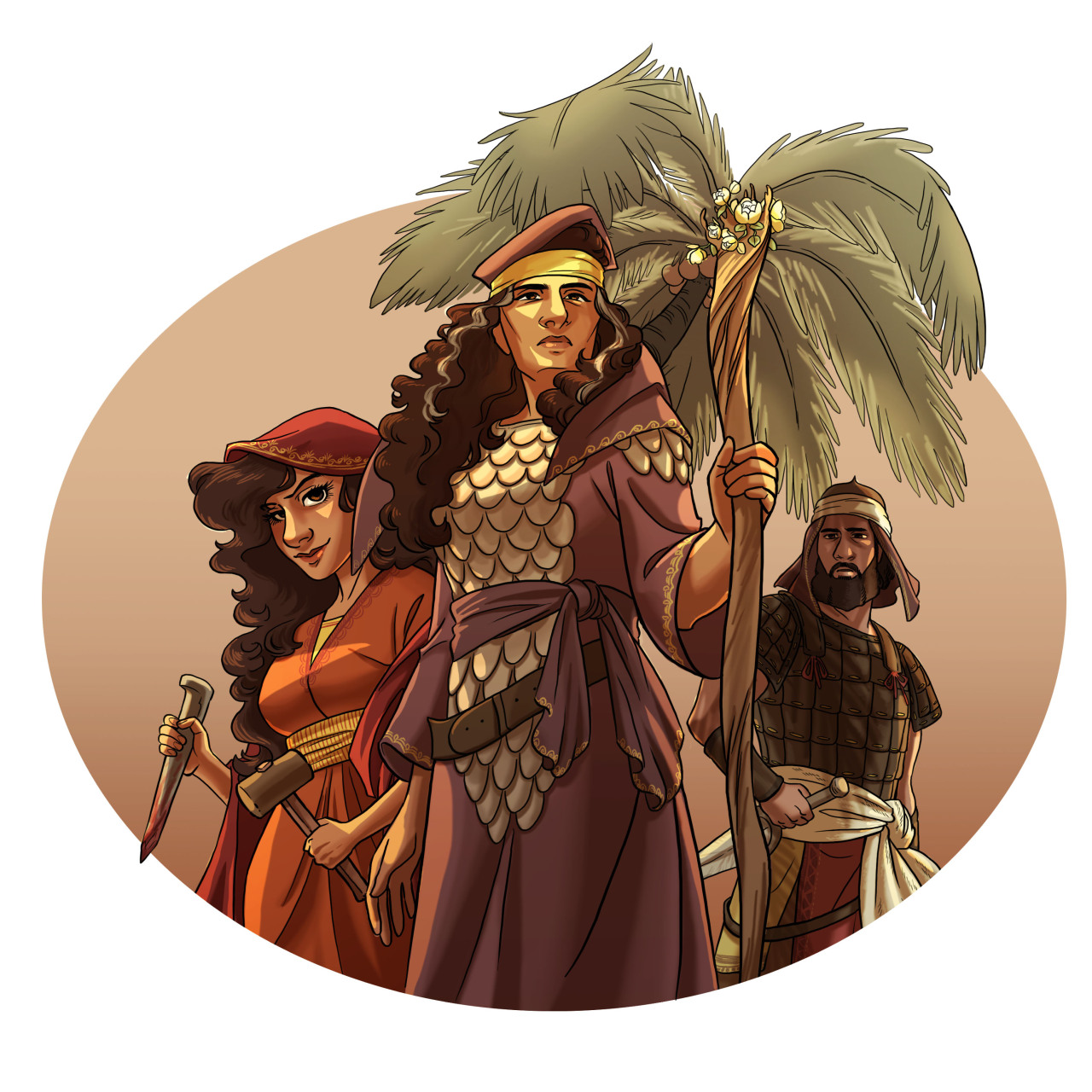 Jael

willing servant?
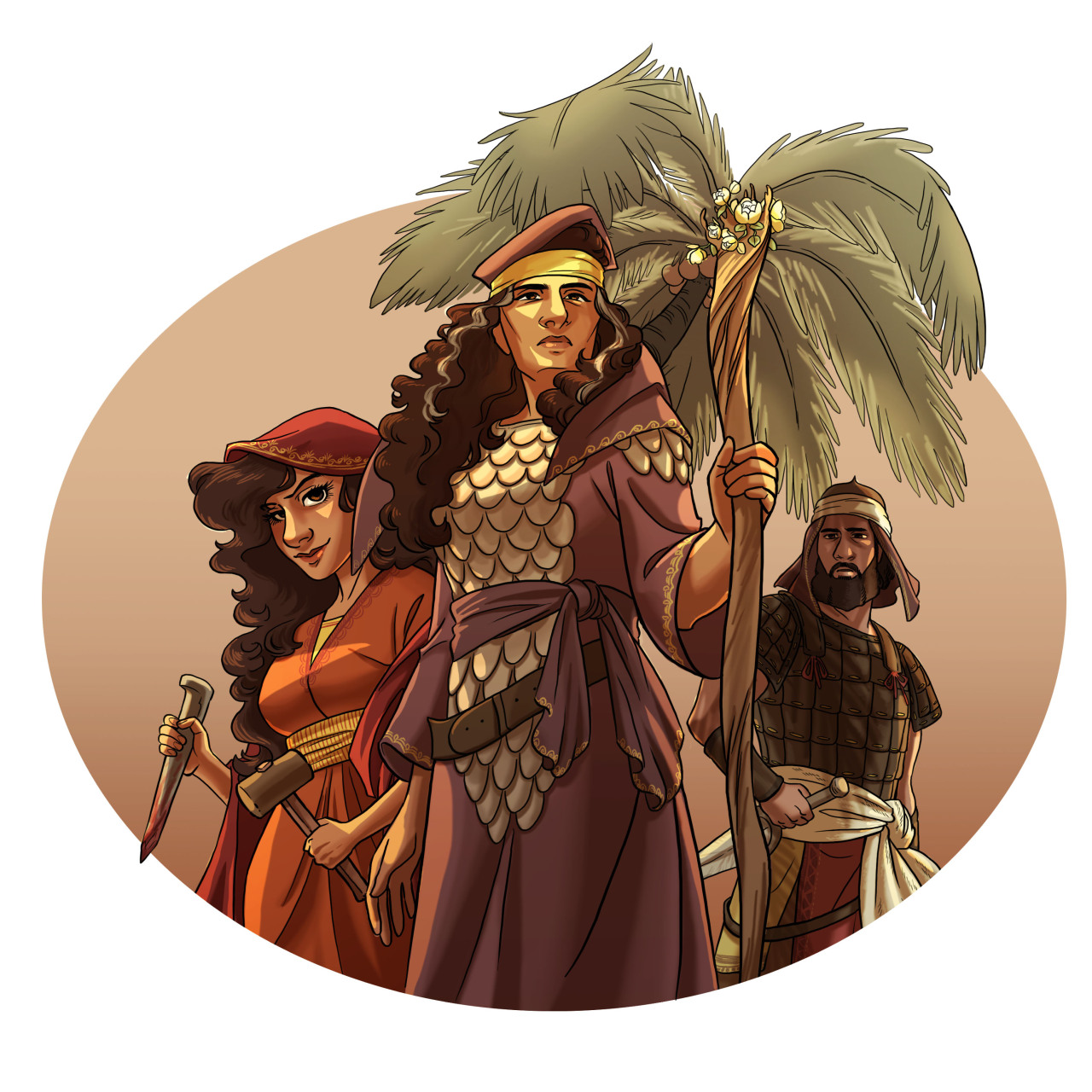 Jael

willing servant?
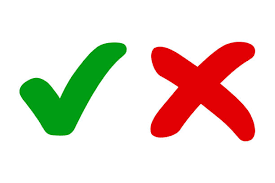 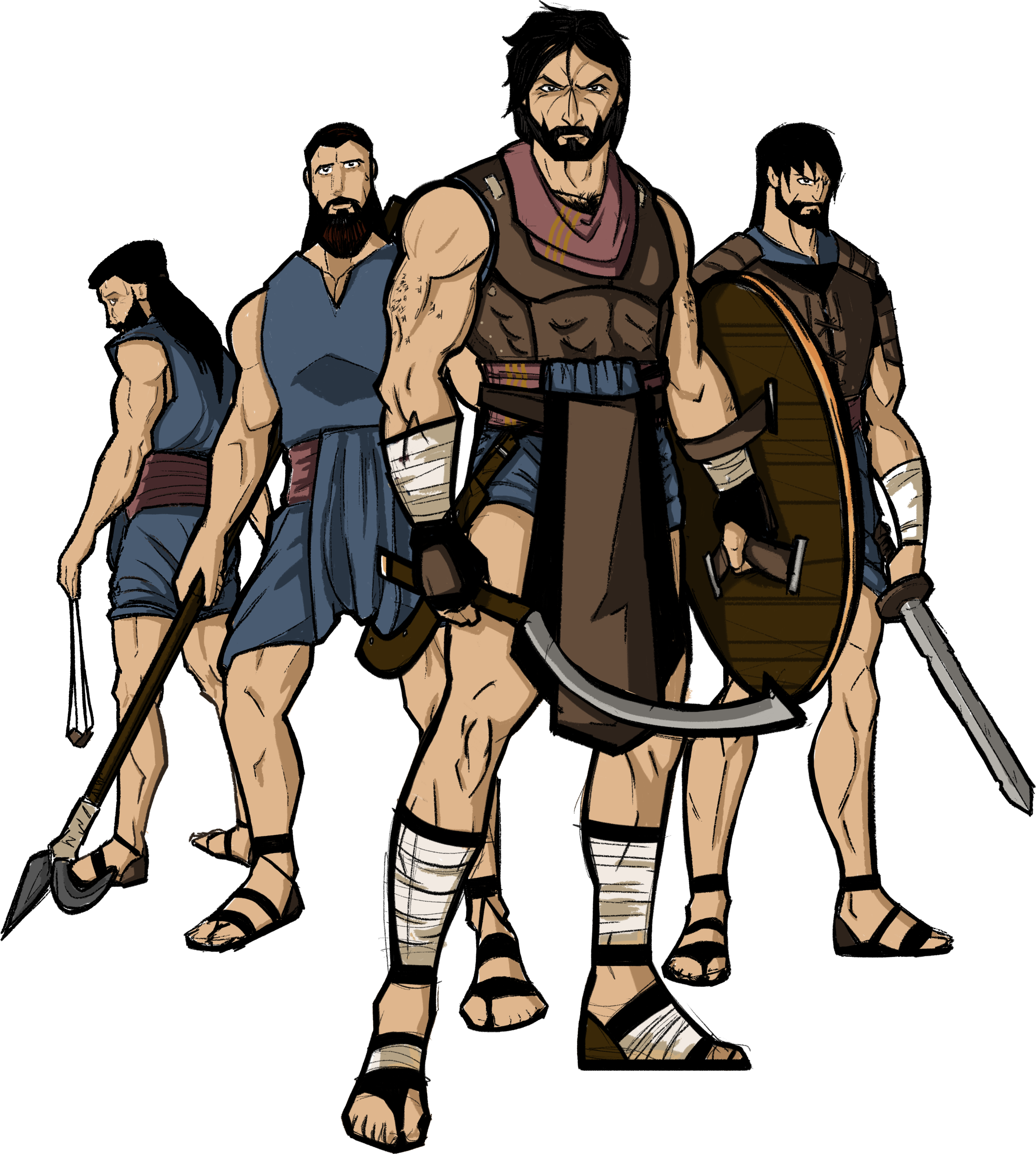 the tribes of Israel

willing servants?
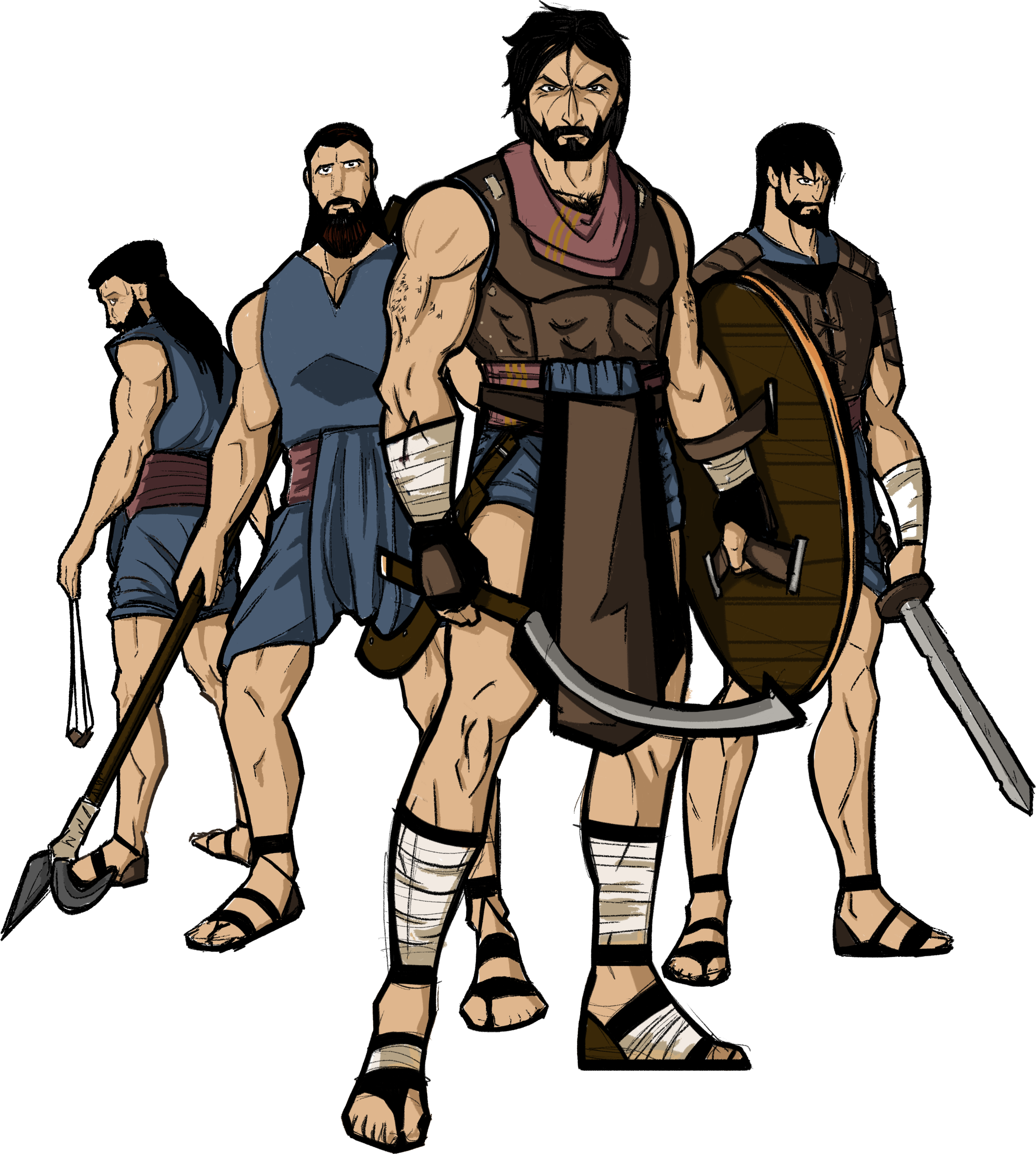 the tribes of Israel

willing servants?
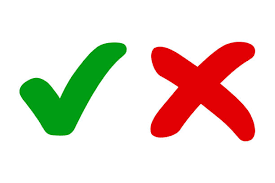 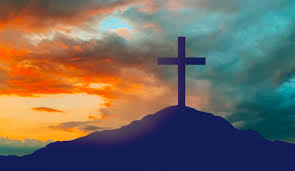 Cheer for Jesus

...who served God willingly
Philippians 2:6-11
who, being in very nature God,    did not consider equality with God                             something to be used to his own advantage;7 rather, he made himself nothing    by taking the very nature of a servant,    being made in human likeness.8 And being found in appearance as a man,    he humbled himself    by becoming obedient to death –        even death on a cross!
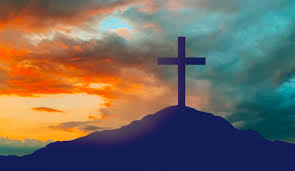 9 Therefore God exalted him to the highest place    and gave him the name that is above every name,10 that at the name of Jesus every knee                                should bow,    in heaven and on earth and under the                              earth,11 and every tongue acknowledge that                                   Jesus Christ is Lord,    to the glory of God the Father.
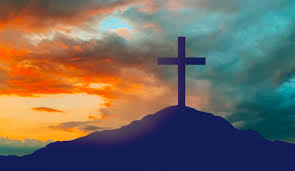 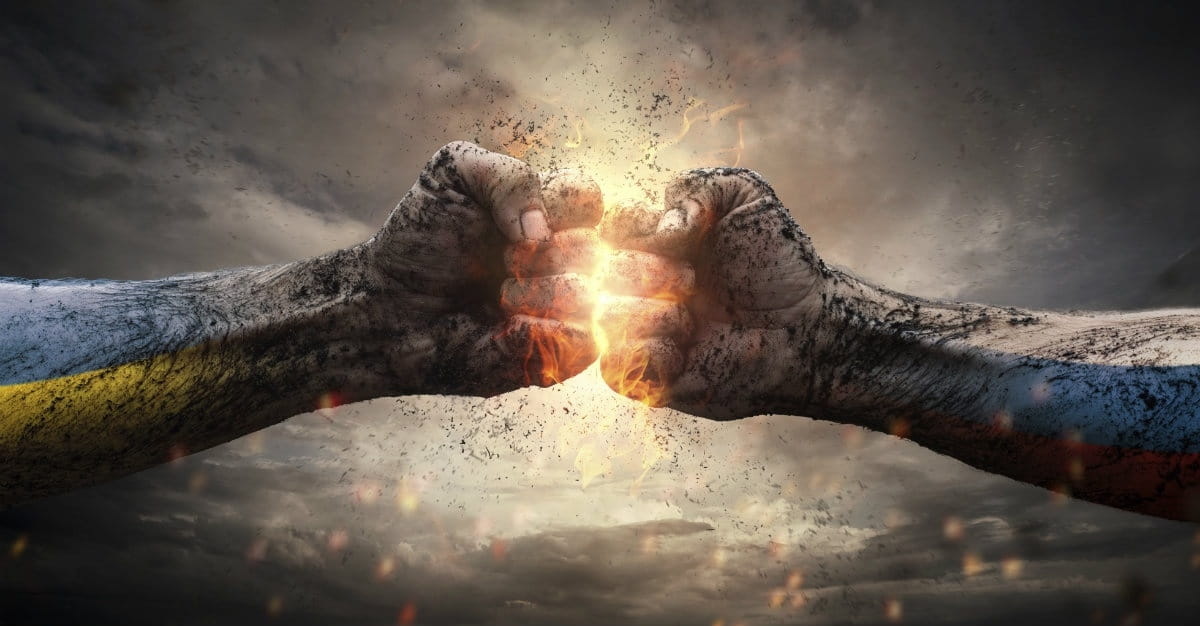 serve God willingly